על כבוד
דצמבר 27, 2020

רונית בן דב
מיקי גרבר
יהודה בר שלום
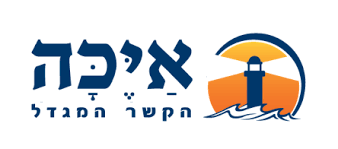 כבוד
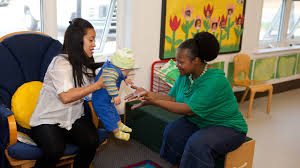 המושג כבוד, מושג שנוי במחלוקת בתקופה שלנו. כתרבות אנו לא מחנכים עוד את ילדינו לכבוד אלא מזמינים אותם ליחסי אהבה בלבד. נובע מכוונה טובה, אבל נעדר דיוק. נובע מכך שאנו מבלבלים בין שני סוגים או שתי פנים של כבוד
בכוח, בשליטה
כבוד- שעוסק בכוחנות, שליטה, הכפפה, מעמדות  (לעיתים שפה כמו עבריינית)
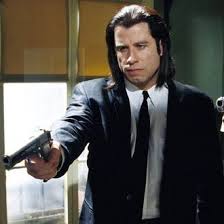 כבוד אצילי
כבוד- שעוסק בהכרה, באחרות, באי פגיעה, במרחב בינאישי מוגן.(שפה של אצילות)
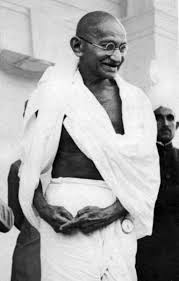 ממדים של כבוד אצילי
כולל הכרה בהבדל תפקידי, הבדל גילאי, הכרת תודה.
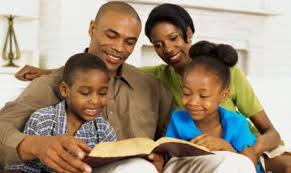 מחיר הוויתור על הכבוד
ויתור על כבוד מסוג זה, מקשה על ניהול מערכות יחסים וניהול ארגונים .
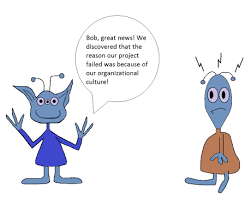 פרום על כבוד
פרום – אין אהבה ללא כבוד. אהבה ללא כבוד היא כוחנית ועוסקת בשליטה.
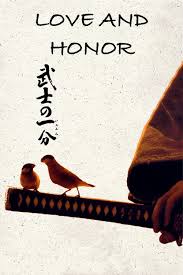 שפה של אהבה- שפה של צמצום מרחק בינאישי, אינטימיות, מגע. 
שפה של כבוד- שפה של מרחק בינאישי בטוח ומתאים.
התנועה הבריאה היא באופן מתאים וגמיש בין השתיים!
היררכיות
פיטרסון
Who’s in charge?
אי התאמת היררכיות
Paul Gilbert
חזרה לשני סוגים של כבוד
הכנעה וכוחנות
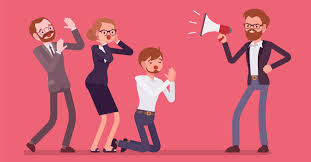 כבוד של הכרה
זהו הישג התפתחותי
שפה של כבוד בבית הספר
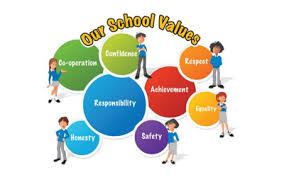 שפה של כבוד בשני אזורים
הרגלים, טכסים, אופני פנייה.
קונפוציוס- טכסים והרגלים הם הגשר בין הרצוי למצוי וכוחם בהיותם בלתי אותנטיים!
נורמות חדשות לניהול קונפליקטים ואי הסכמות-כאן נכנסת התרומה הייחודית של "השפה המגדלת".
שפה המתאימה למצבי אי הסכמה ופער ונועדה למצבים אלה.
ישנה חדילה משימוש בצורות פנייה "מצמצמות מרחק" ללא הזמנה ברורה של הצד השני (ייעוץ, הנחייה, פירוש, התנדבות לעשות במקום...)
שפה שמכירה לחלוטין בזכותו של האחר לאחרות והגדרה עצמית (שפה של אוטונומיה ונבדלות)
המשך
כוללת את כל באי בית הספר. מעגלים של כבוד. חשוב מאד ביחס הצוות המנהל כלפי המורים ובעלי התפקידים האחרים.
שפה מעובדת, מושהית, ולא אימפולסיבית, משתלחת או מאשימה. 
אנשי הצוות מחויבים לכבודם שלהם, ואינם מאפשרים פנייה בלתי מתאימה אליהם. ערים לעצמם, לרגשותיהם ולאי הנחת שלהם ואינם ממשיכים בשיח או באינטראקציה הנחווית בלתי מכבדת. 
נוהגים באופן שאינו מאשר פנייה בלתי מכבדת כלפיהם גם לאחר שהסתיימה האינטראקציה ועסוקים במניעת האפשרות שיתרחש שוב.
בשפה המגדלת אם כן, מוצע סט של הנחיות ליצירת קווי תקשורת "קווי  טלפון" באמצעות מועברים מסרים מגדלים באופן המקפיד על כבוד מירבי.
האופן בו עובר המסר
דגש רב על  האופן! האופן מקדם ואפילו מרפא לא פחות מהתוכן!
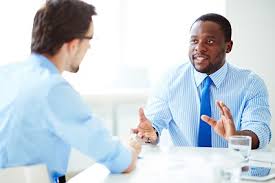 תודה רבה
רונית, 
מיקי 
ויהודה
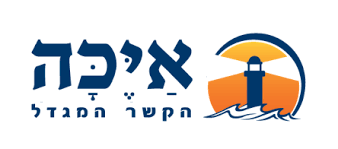